La salle à manger de mes rêves.
1. Salle à manger moderne
2. La nourriture de différents pays.
3. Le menu pour tous les goûts.
4. petit déjeuner au buffet .
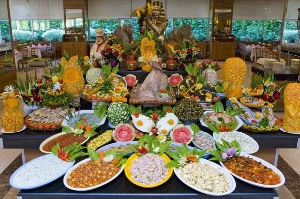 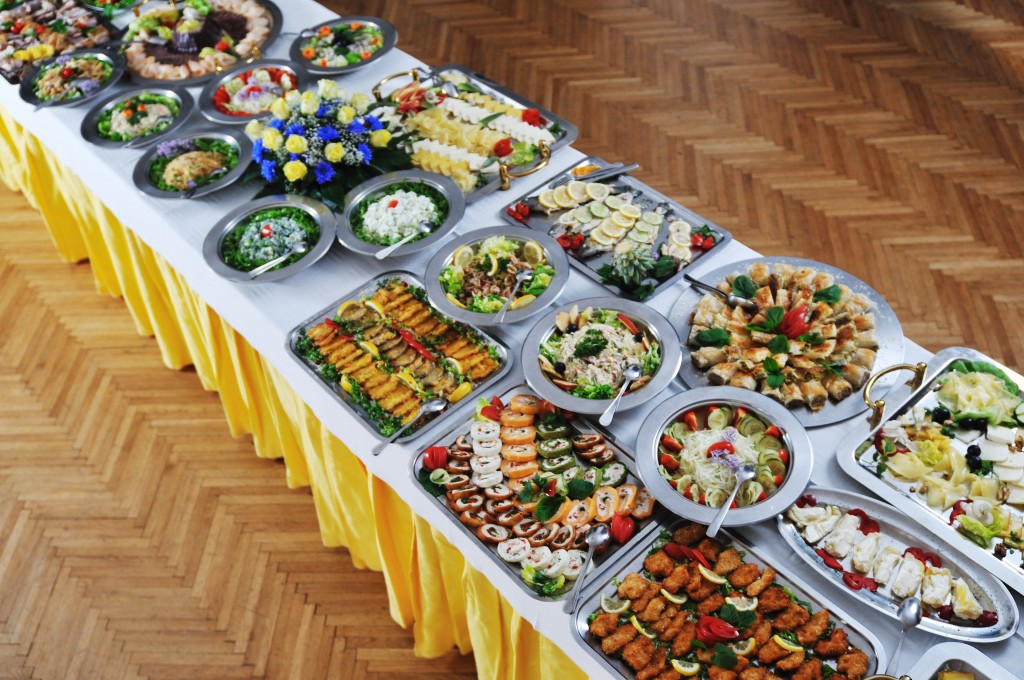 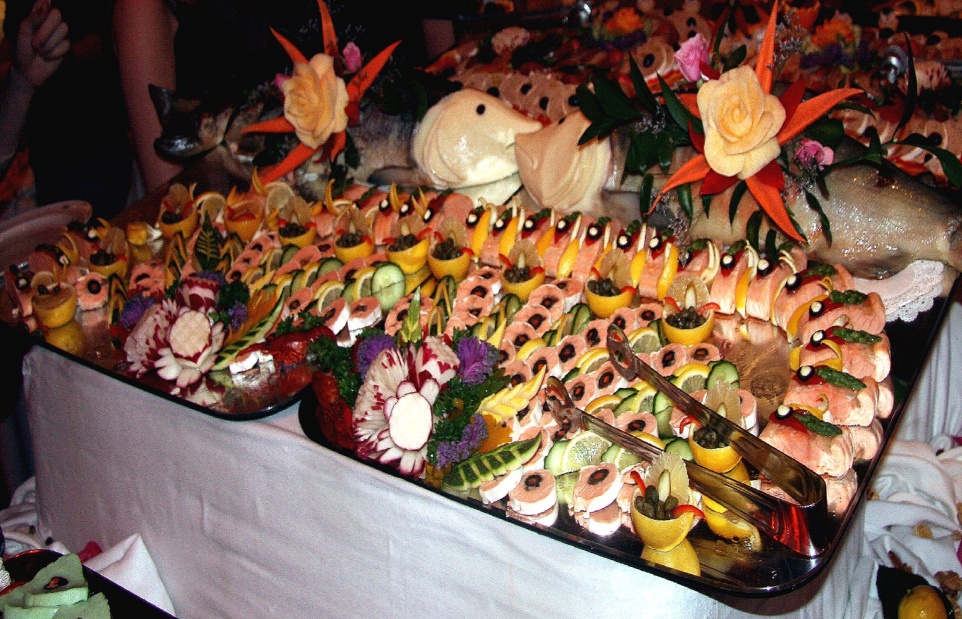 5. Seafood.
6. les produits de boulangerie. .
7. Sweet.
8. Fruits.
9.Rêver est pas mal.